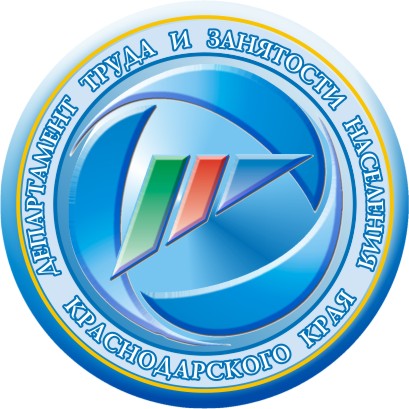 18 Сентября
С 10:00 до 14:00
Ярмарка вакансий
ПЛАНЕТА                       РЕСУРСОВ
Услуги бесплатные!
Дворец  культуры,  искусства  и  досуга
ул. Луначарского,  95
Телефон «горячей линии» службы занятости:
8  (86141)  3-17-47
e-mail :  gelendgik@dgsz.krasnodar.ru
WWW.KUBZAN.RU                           РАБОТА-НА-КУБАНИ.РФ